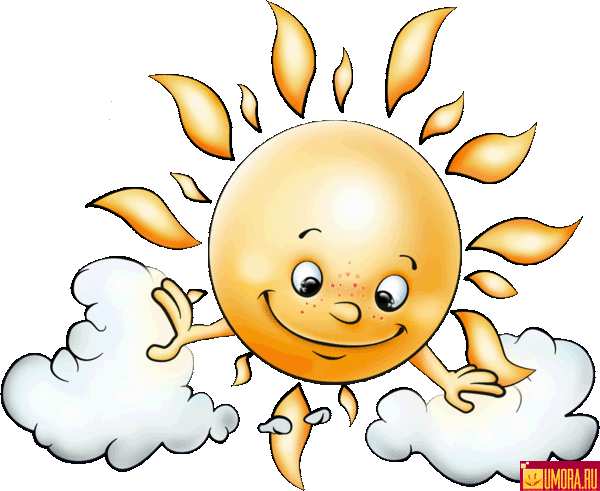 Адаптация
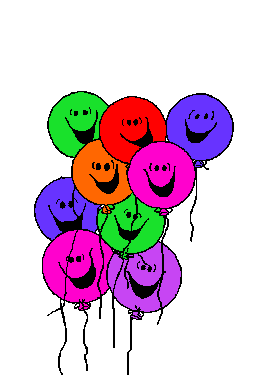 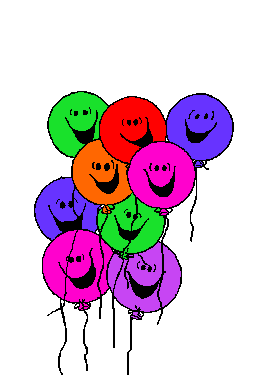 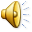 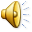 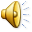 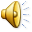 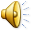 Что это?
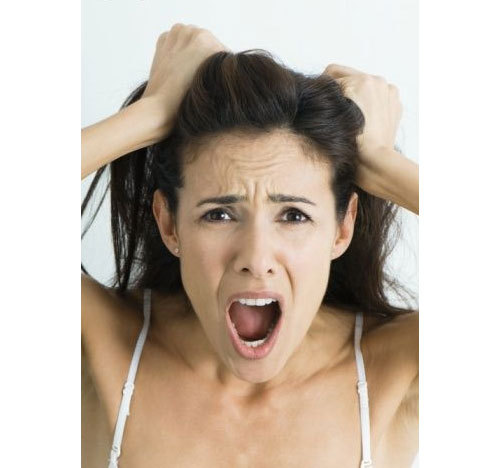 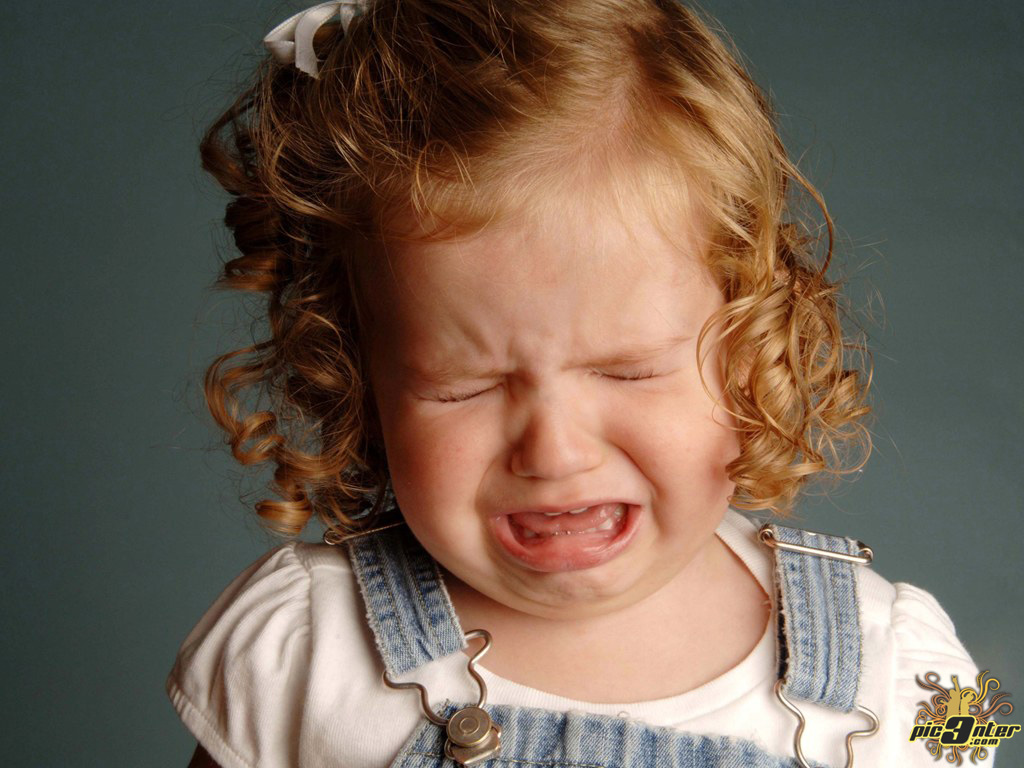 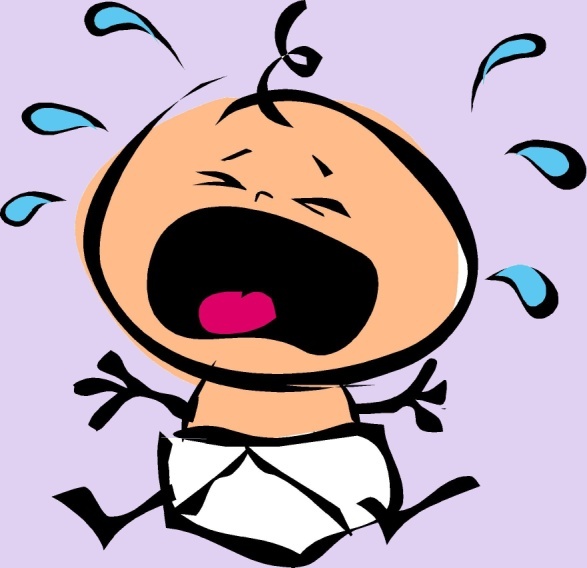 Это?
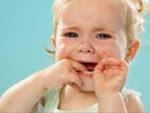 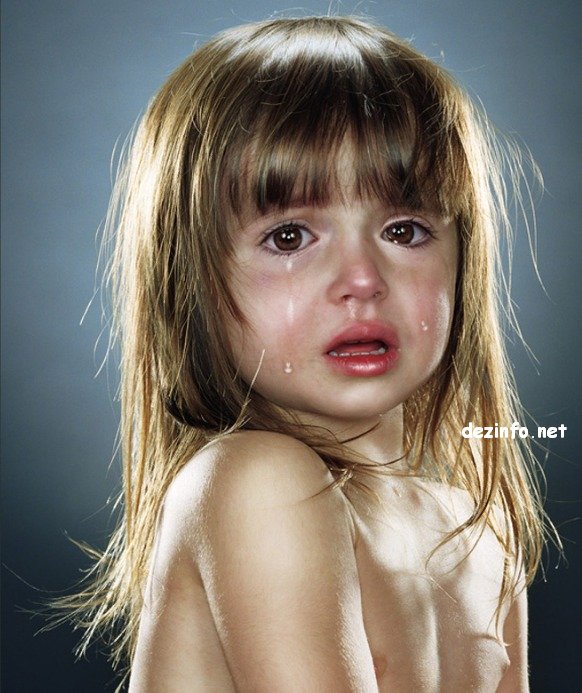 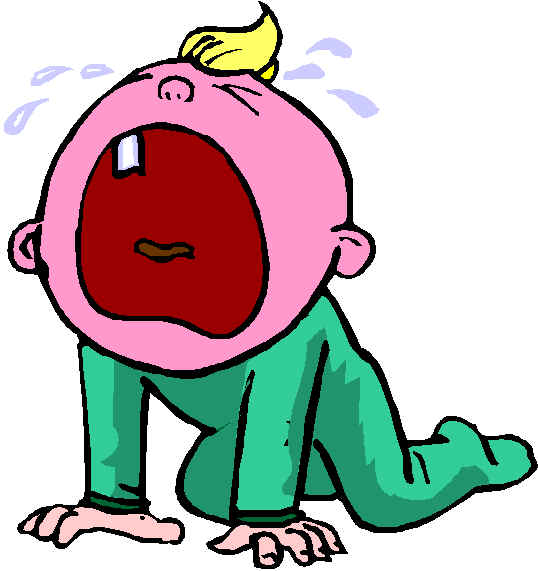 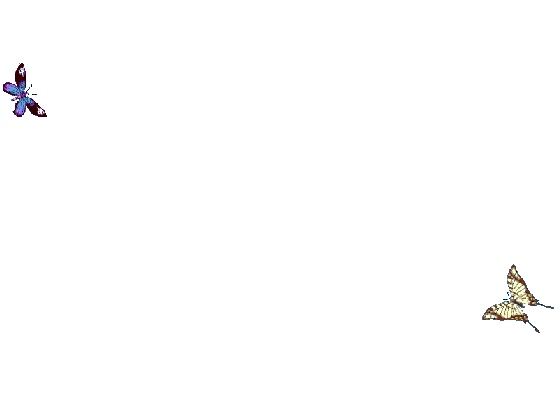 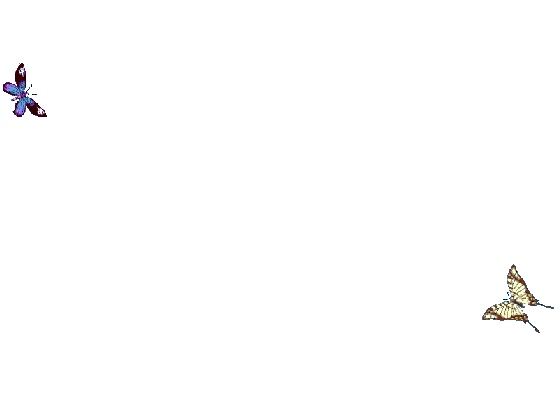 НЕТ!!!
НЕТ!!!
НЕТ!!!
НЕТ!!!
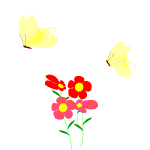 НЕТ!!!
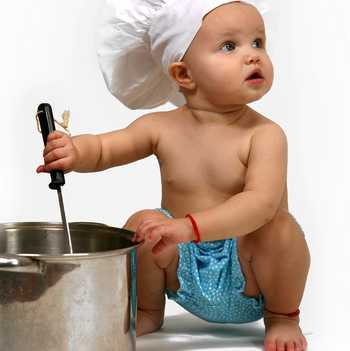 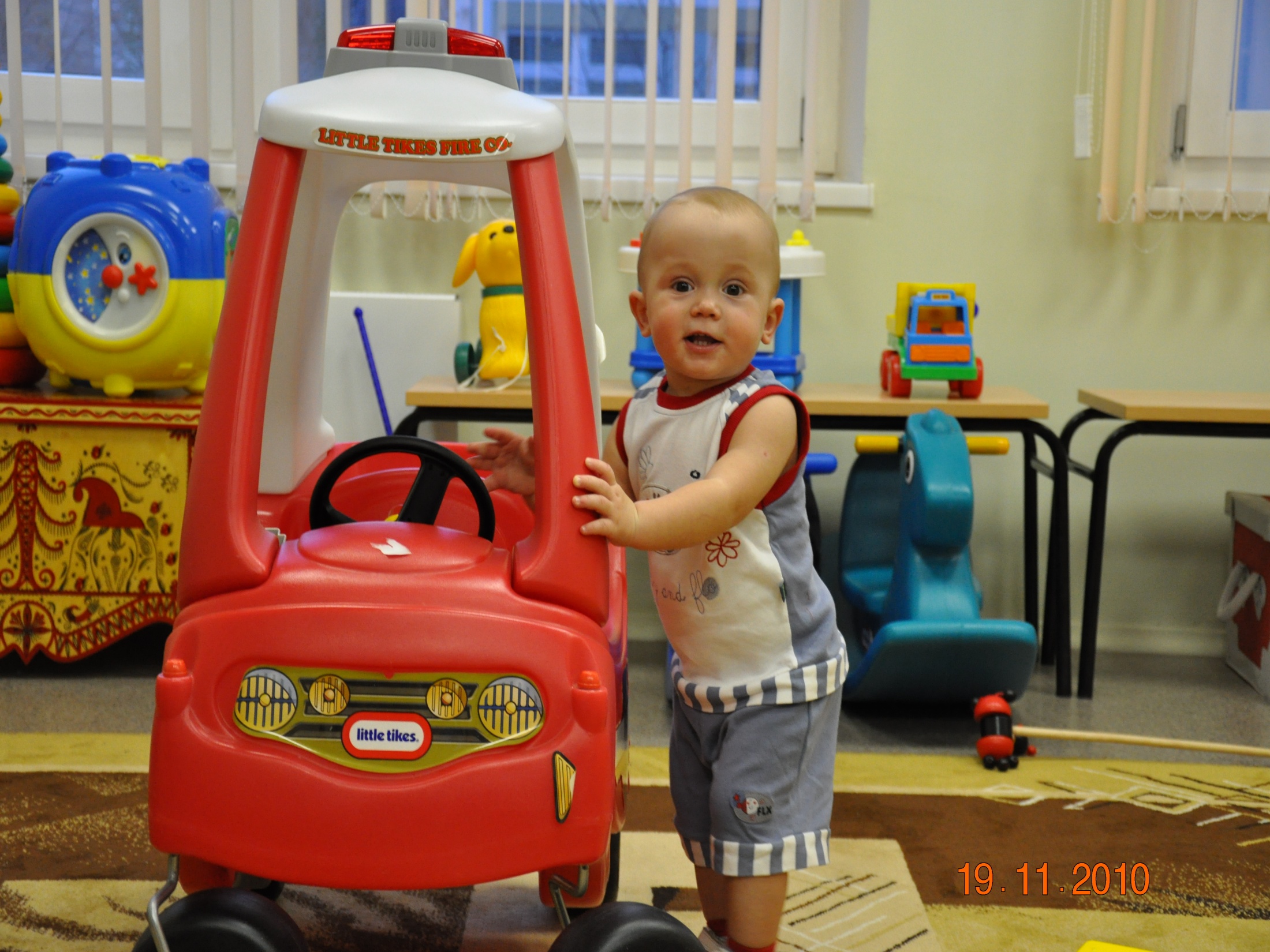 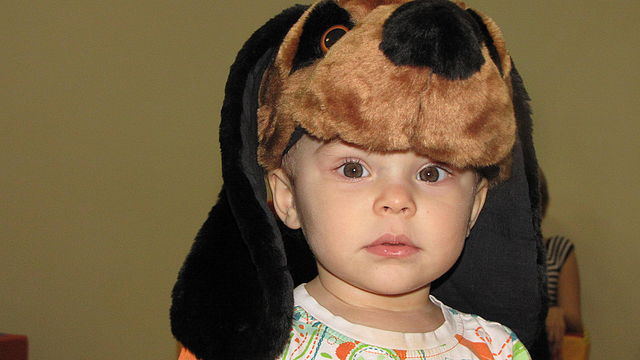 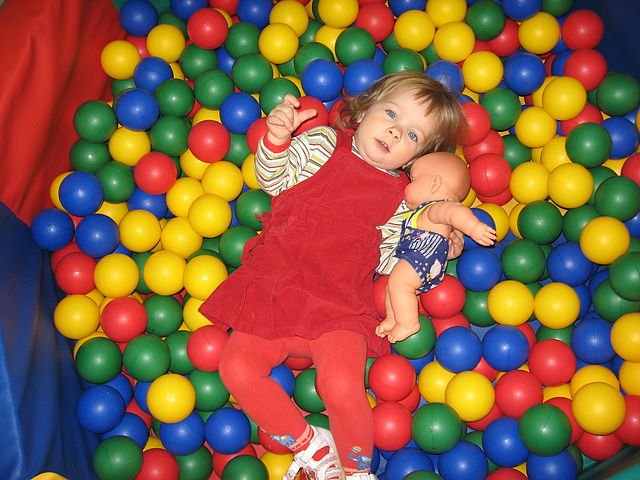 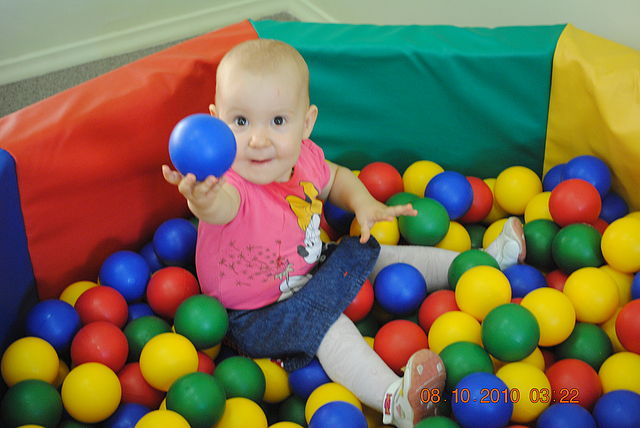 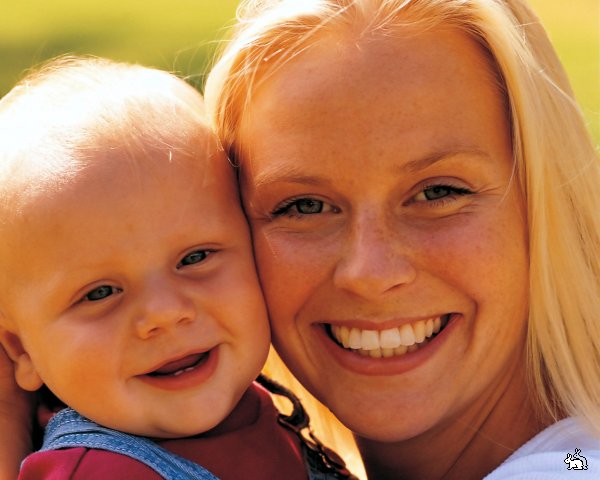 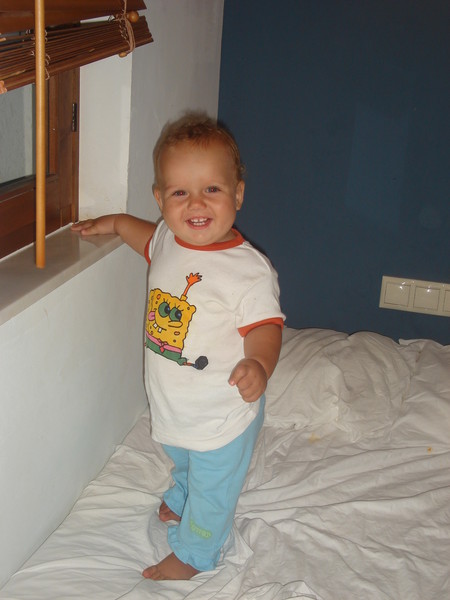 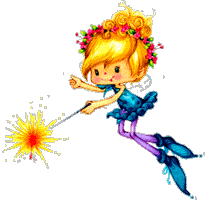 ДА  !!!!!
ДА!!!!!
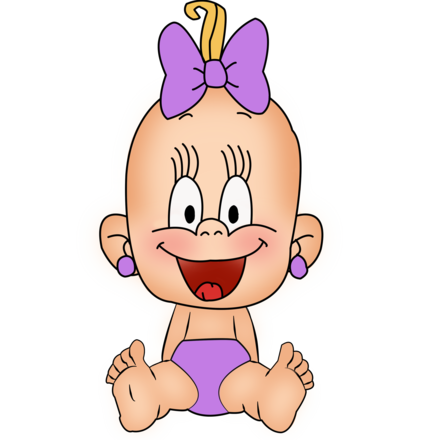 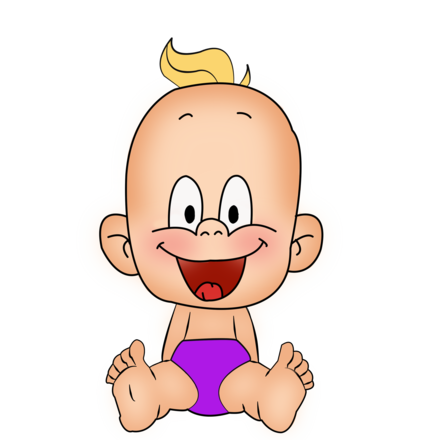 ДА!!!!!
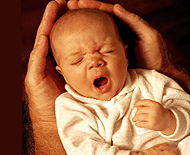 Адаптация – это приспособление
организма к  условиям среды…
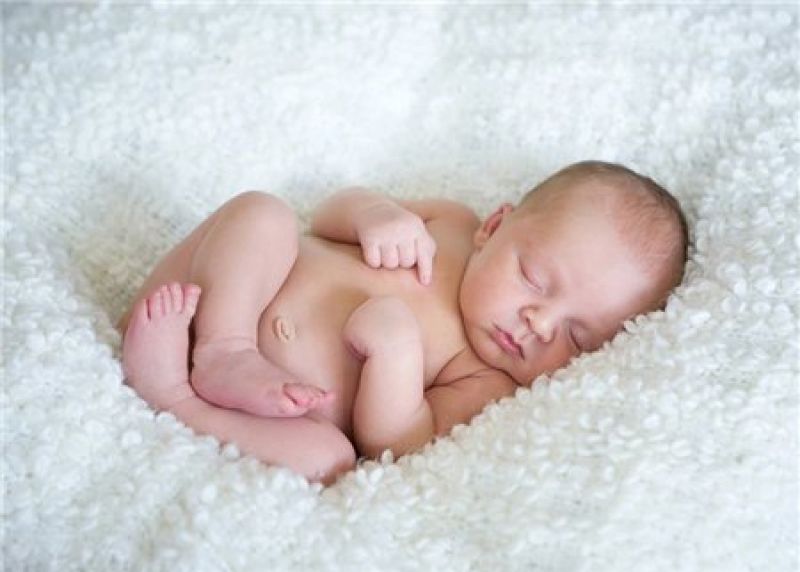 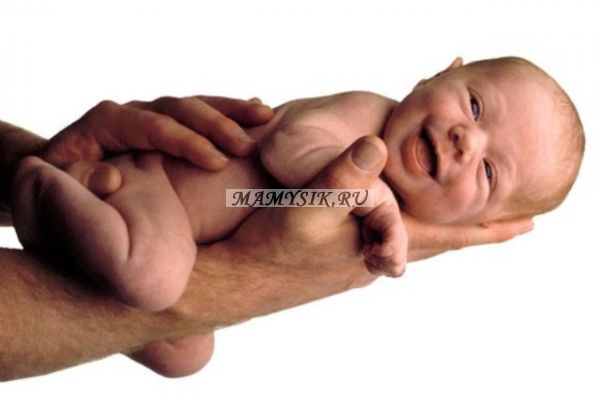 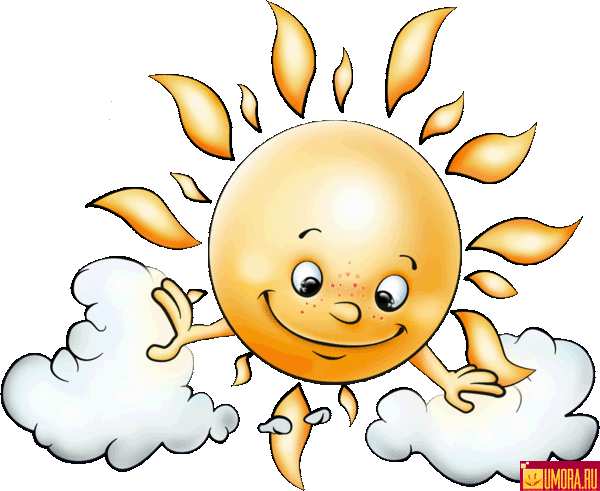 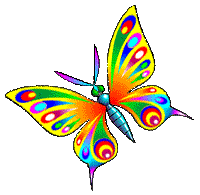 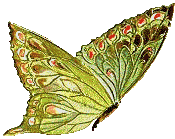 Факторы, влияющие
      на адаптацию:
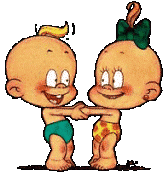 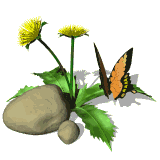 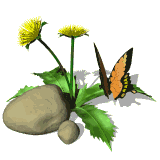 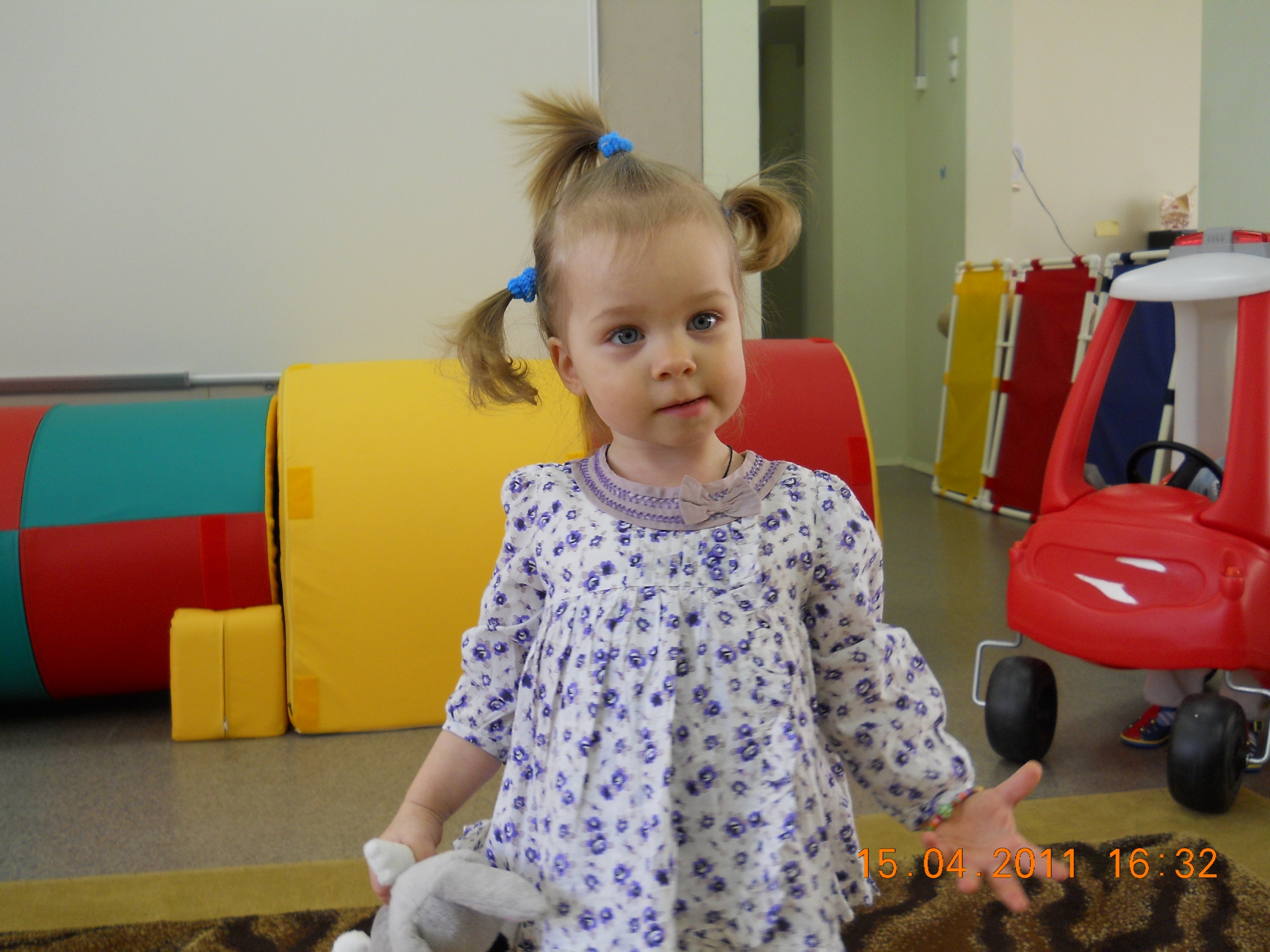 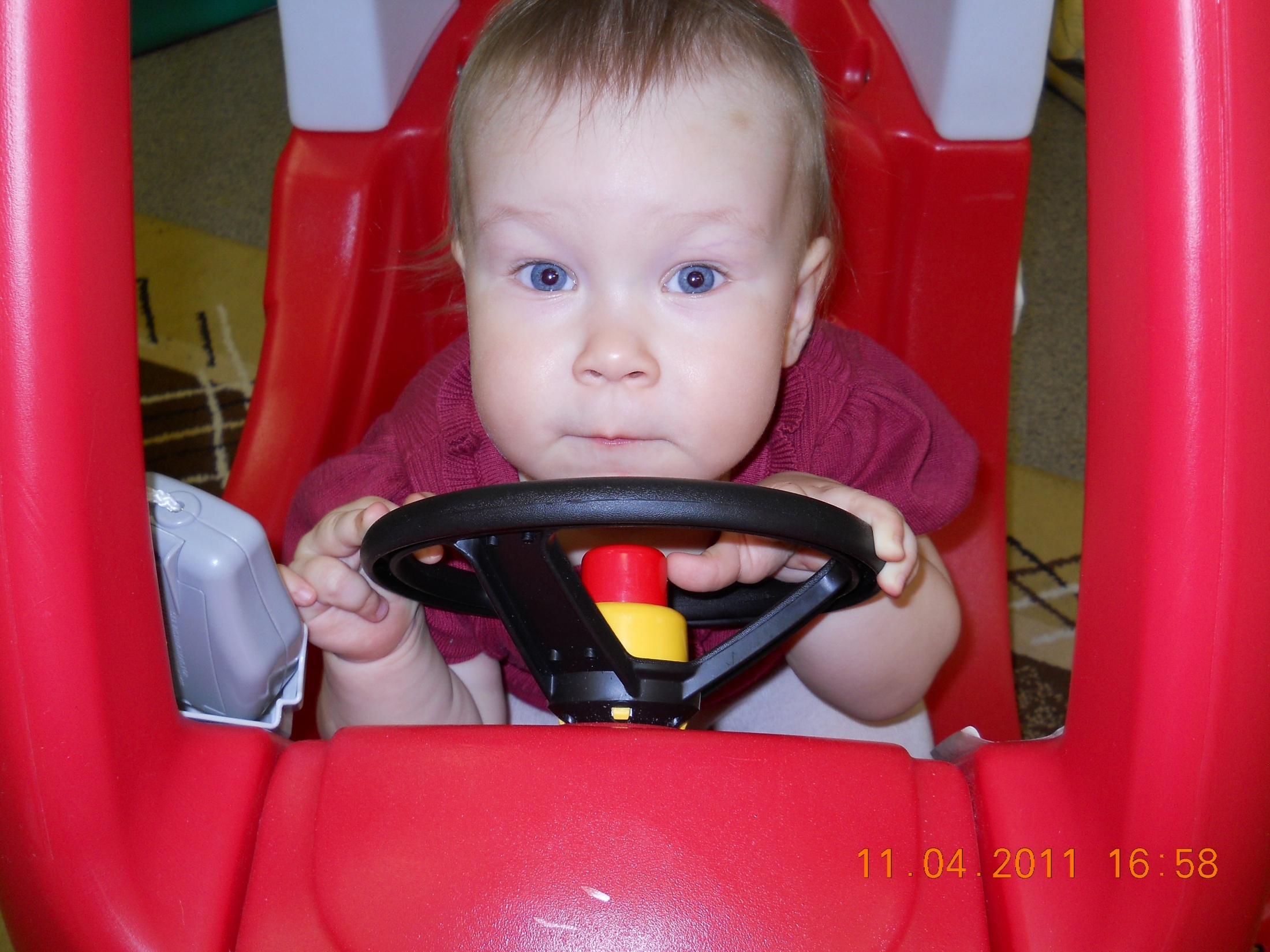 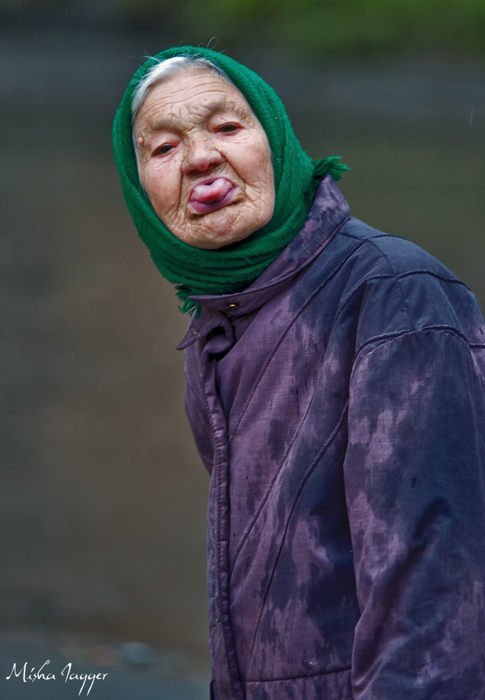 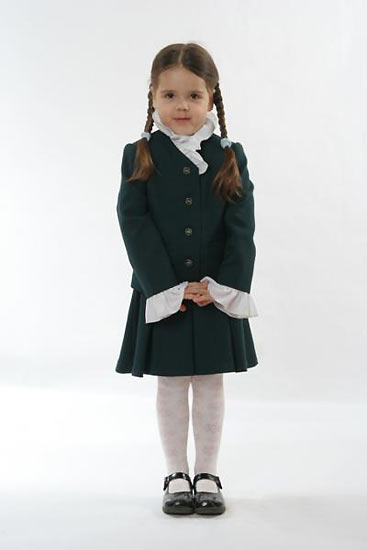 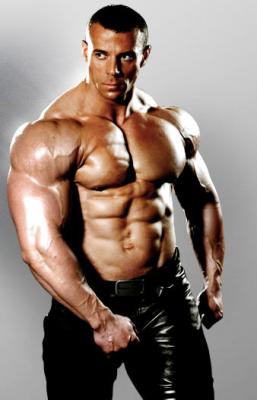 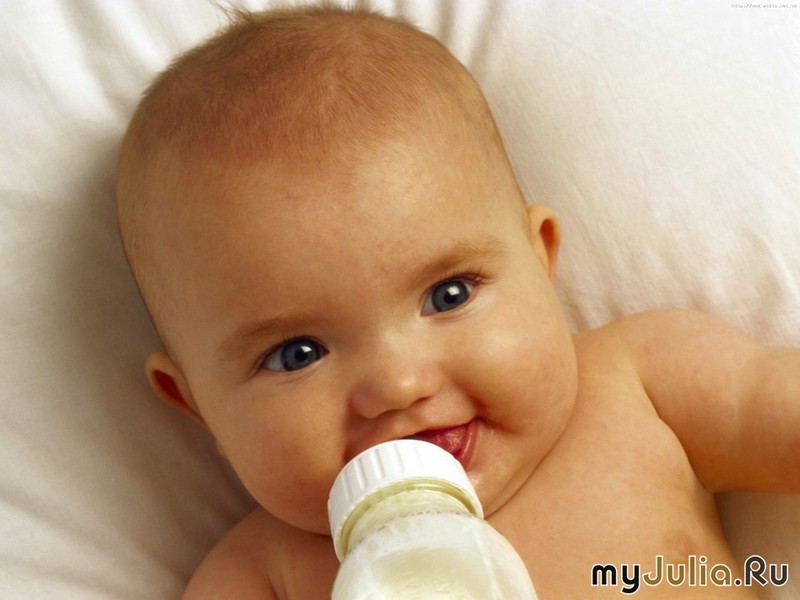 - возраст ребенка;
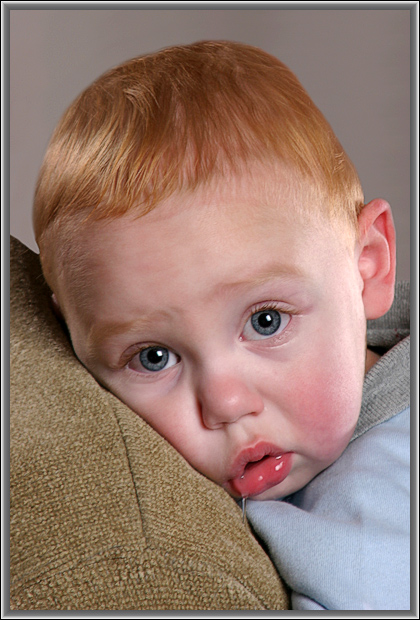 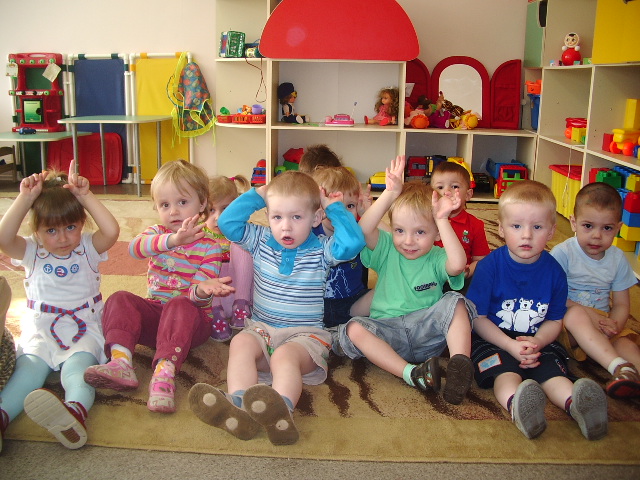 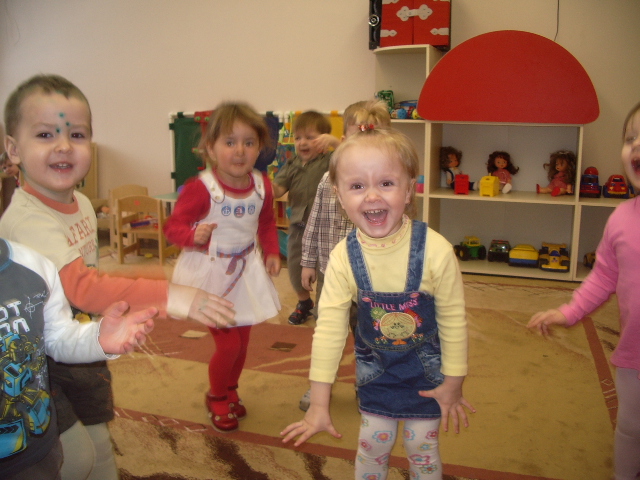 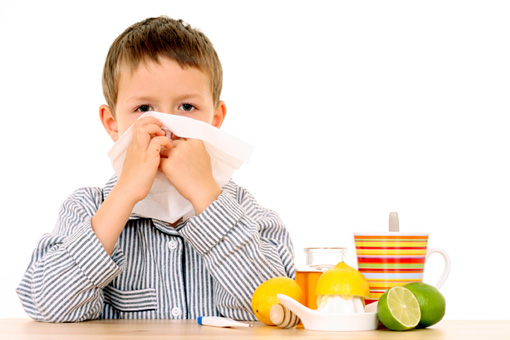 - состояние здоровья;
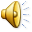 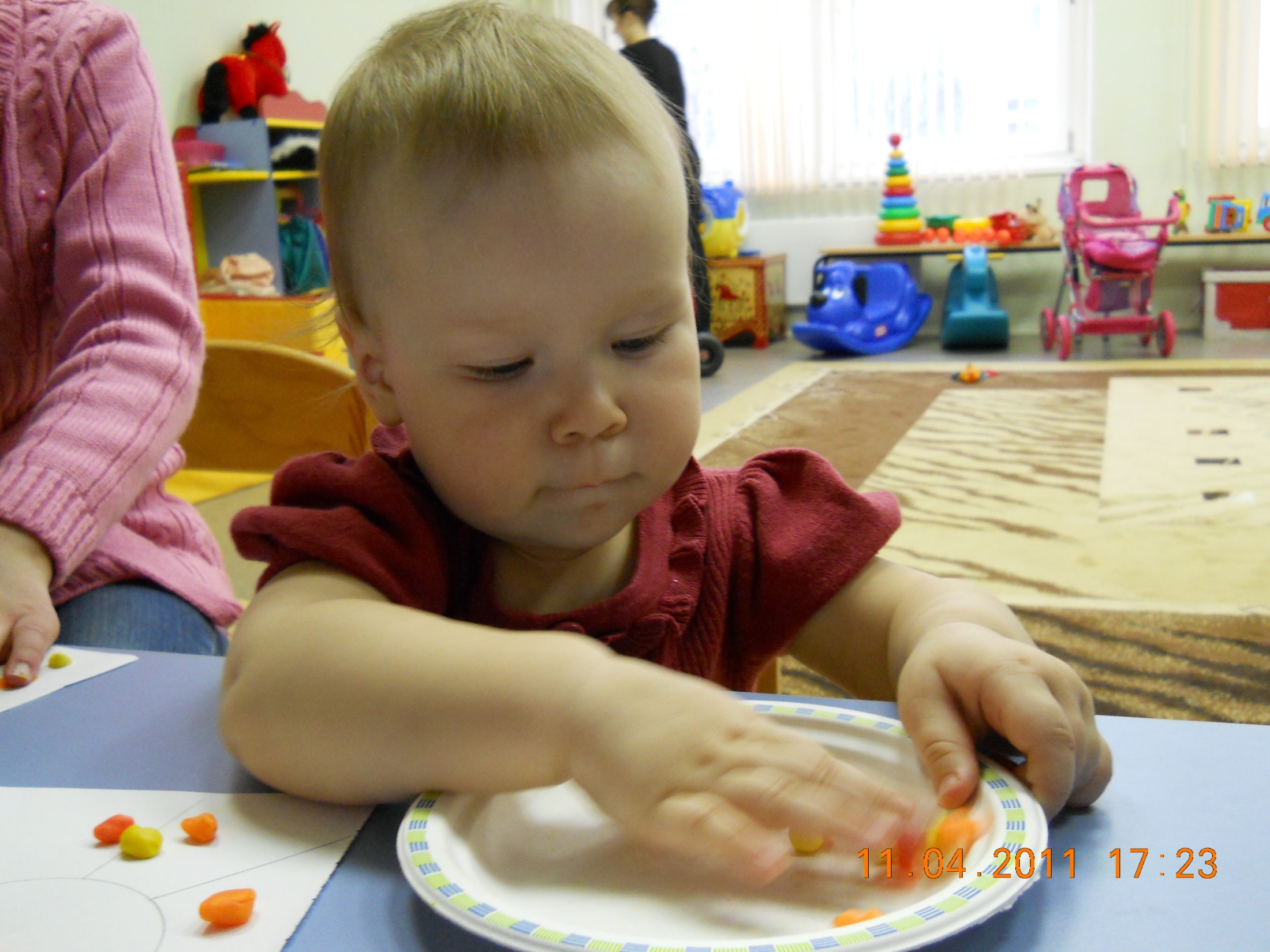 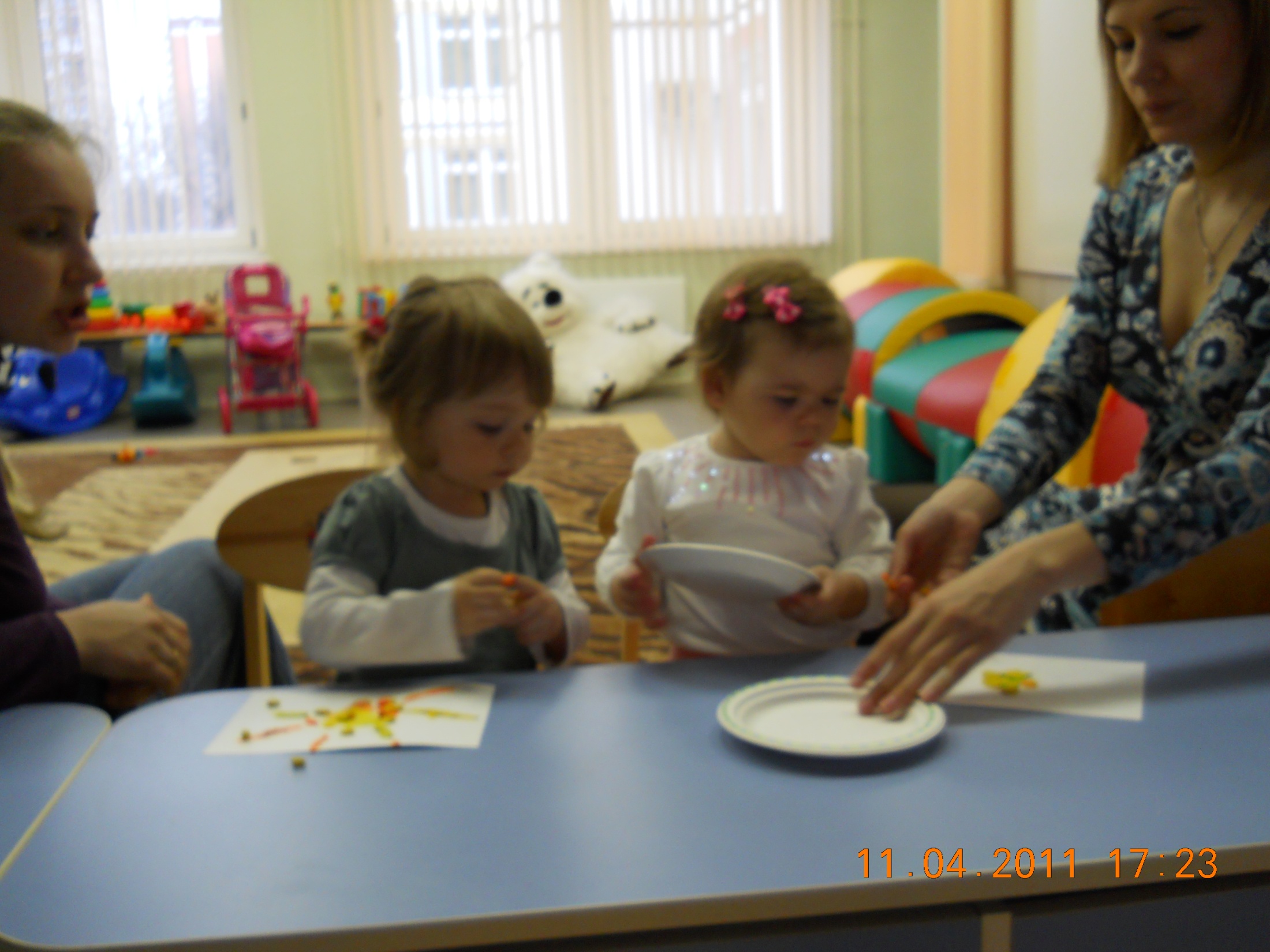 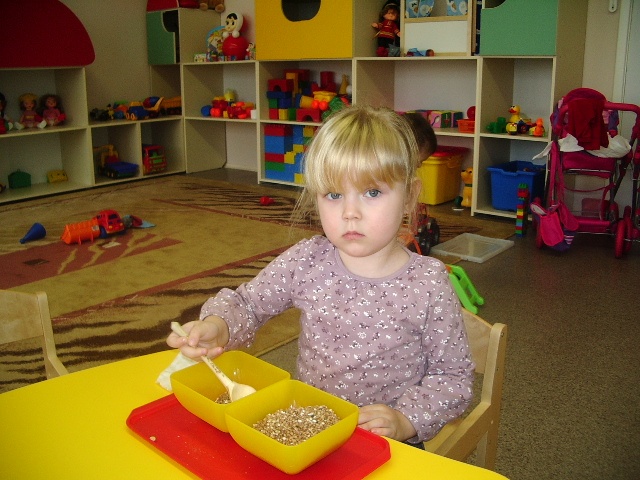 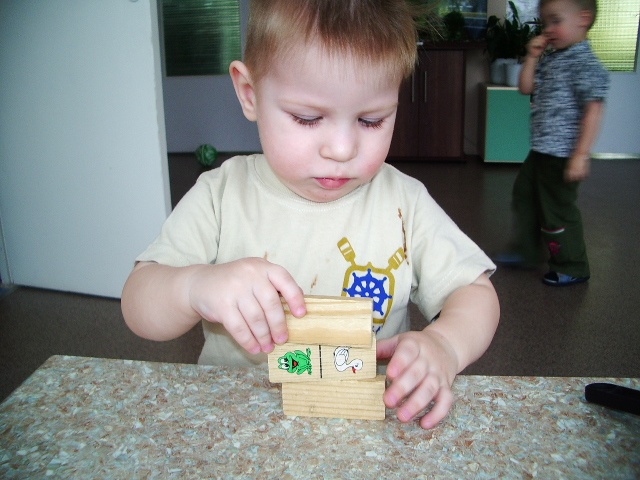 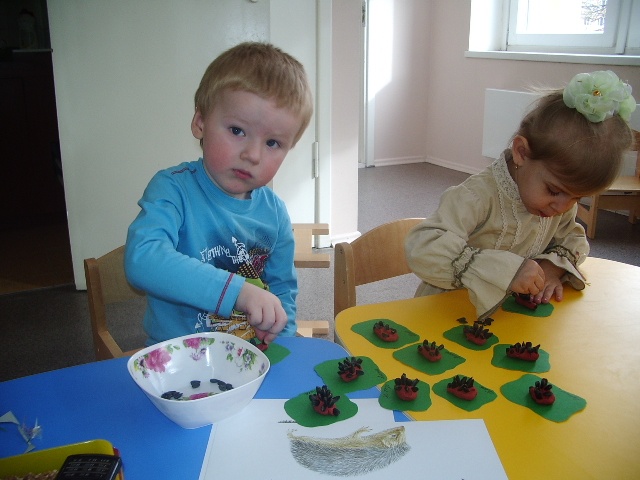 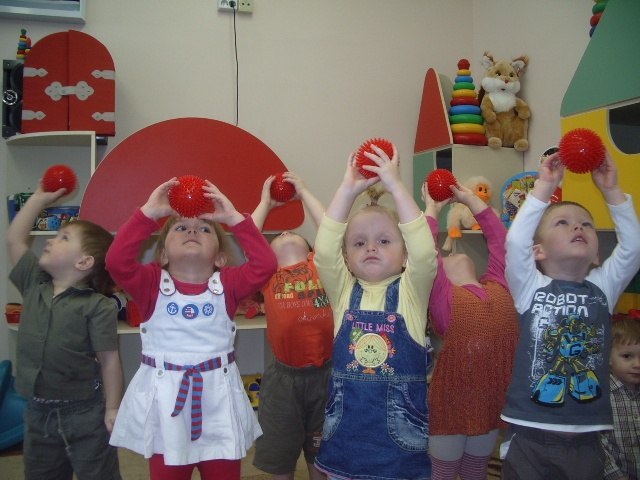 - уровень развития;
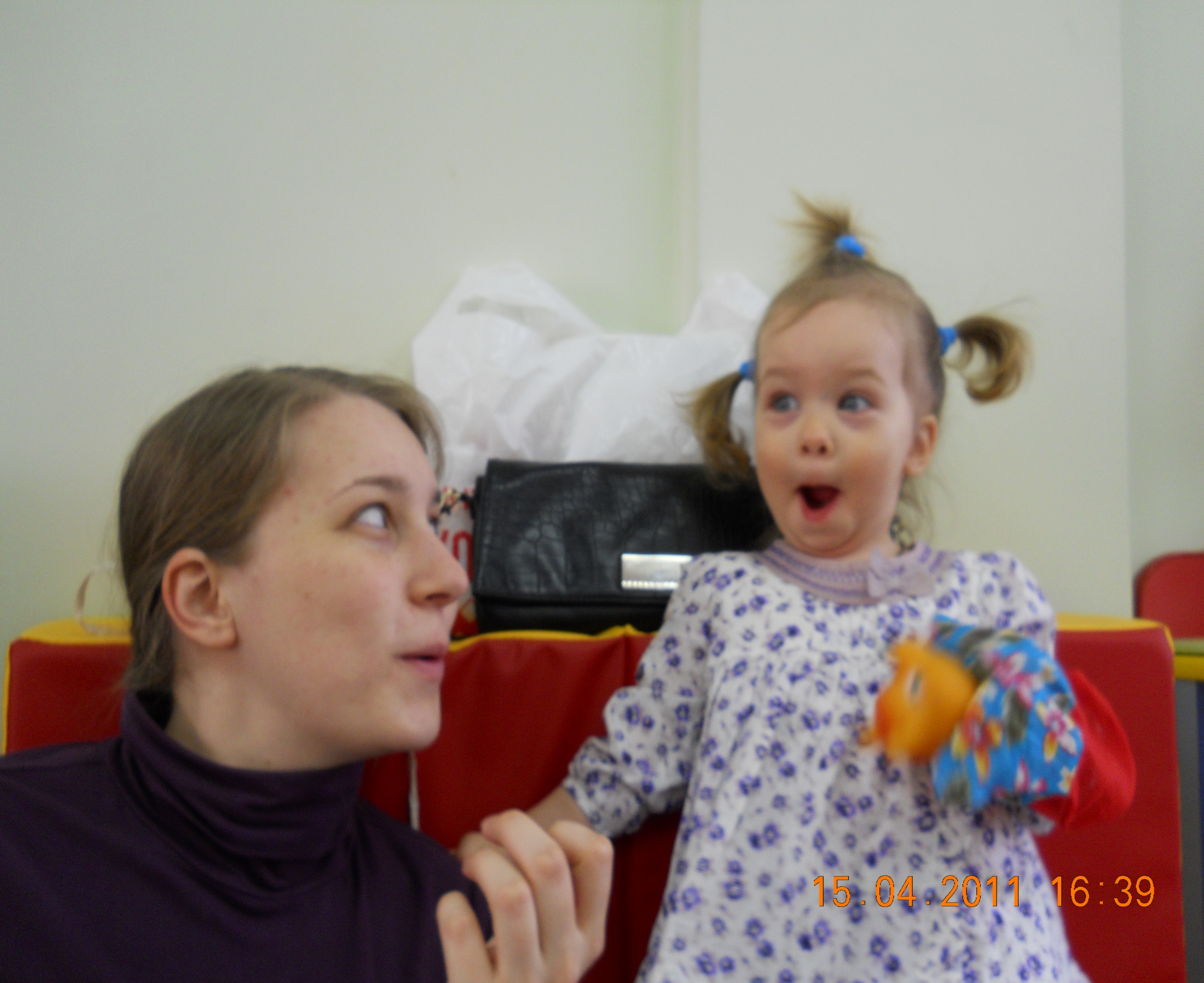 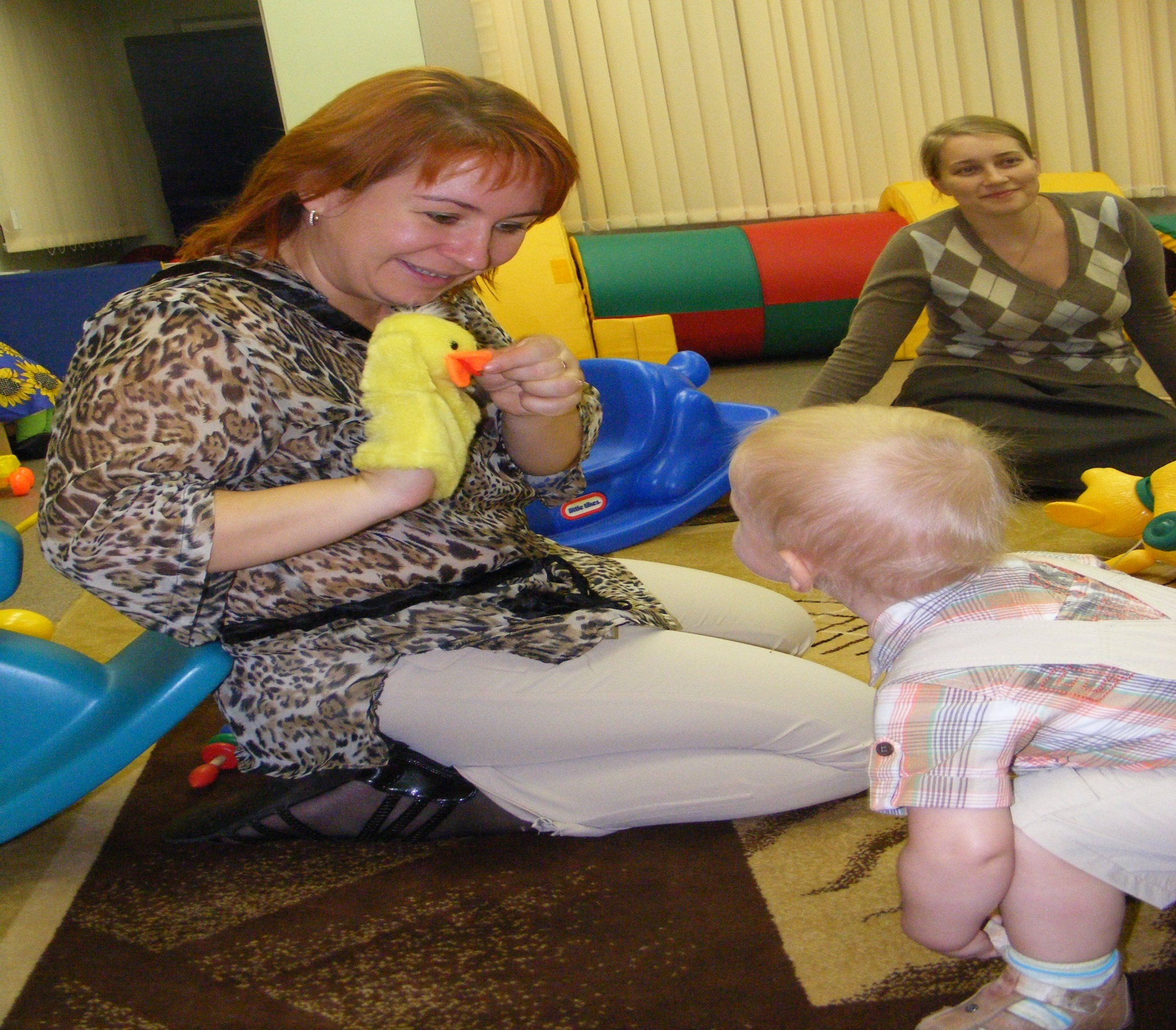 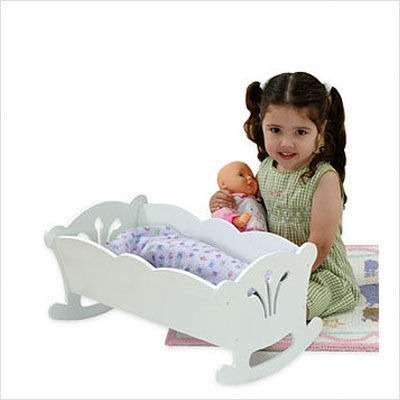 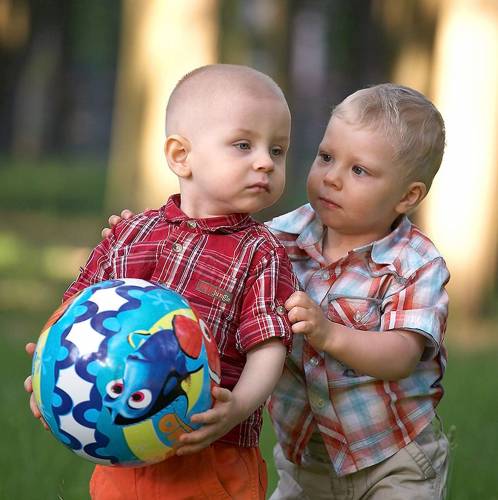 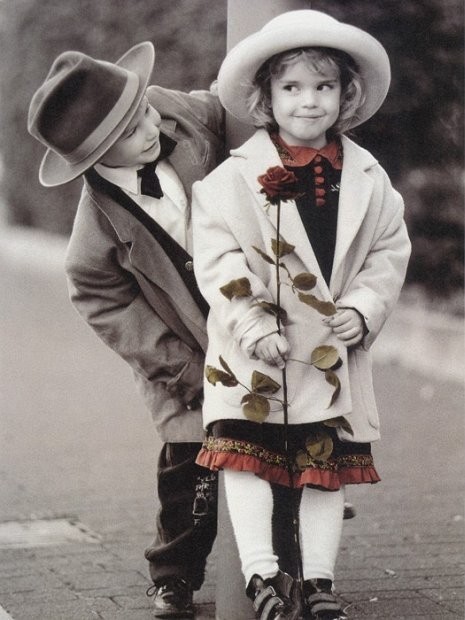 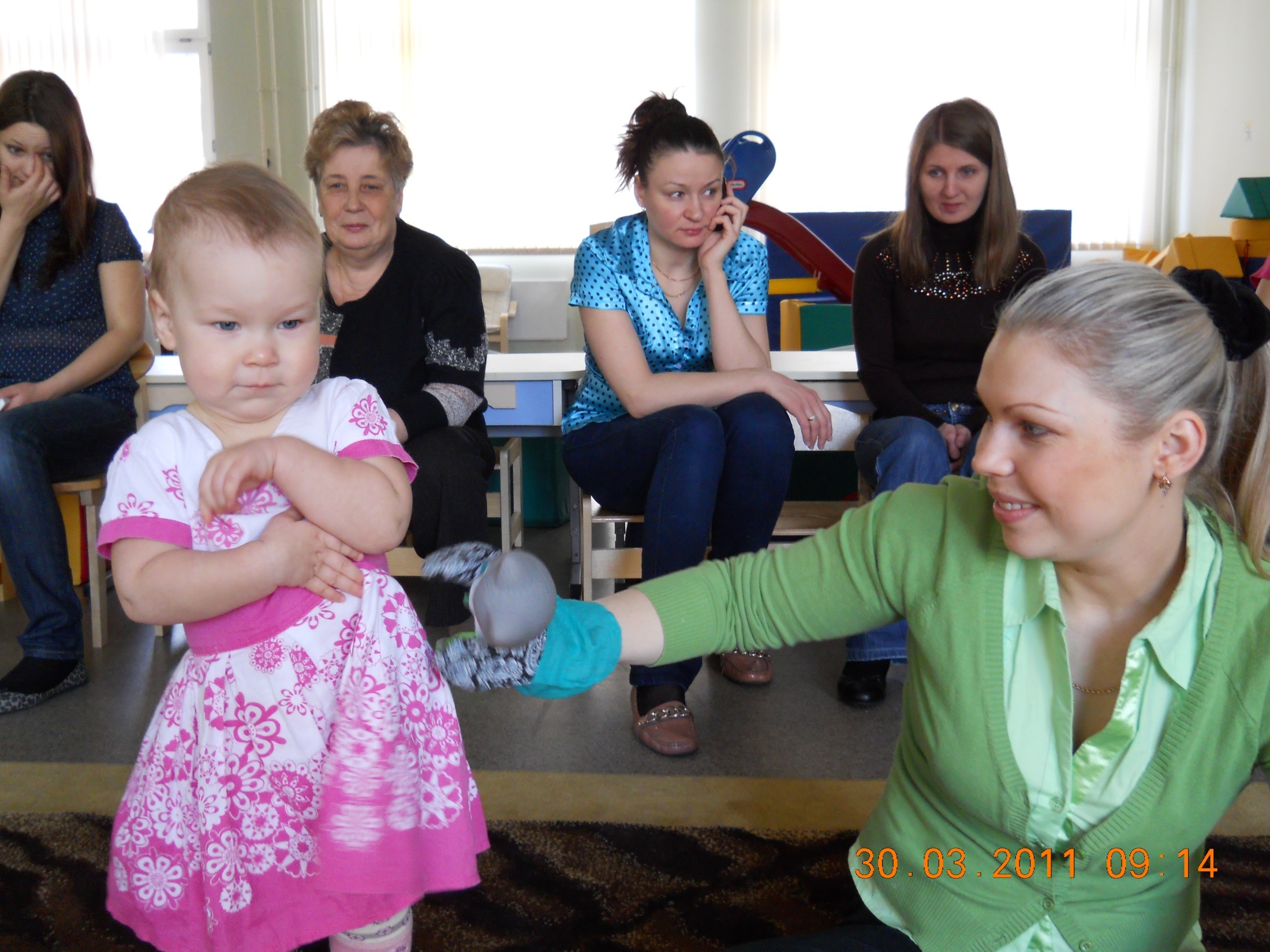 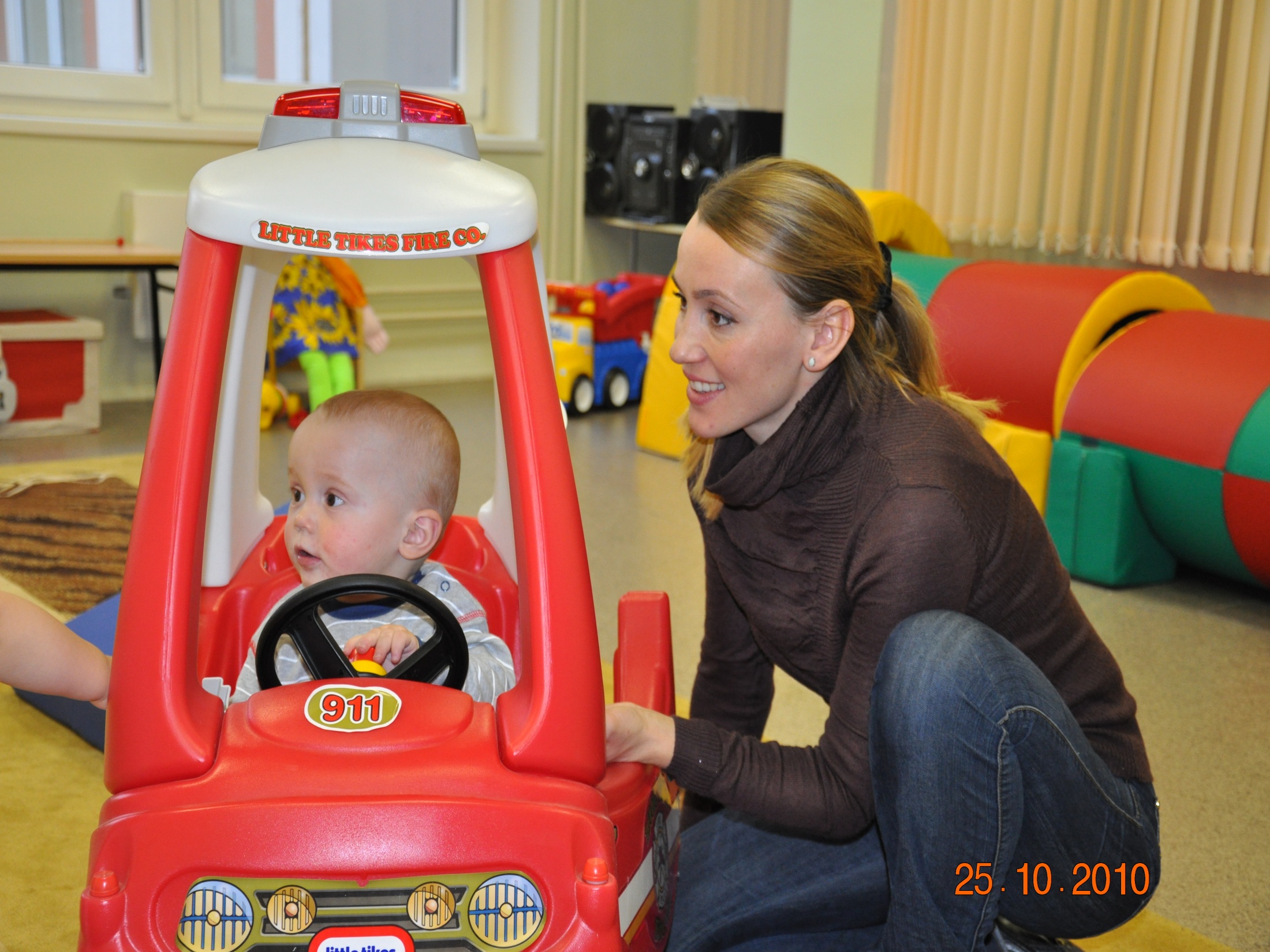 умение общаться со взрослыми
            и сверстниками;
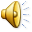 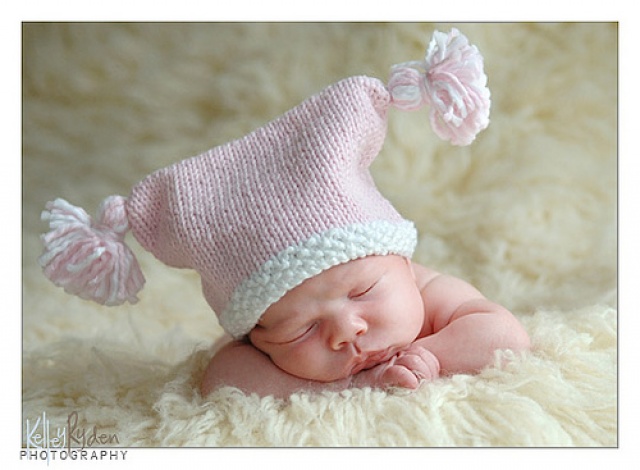 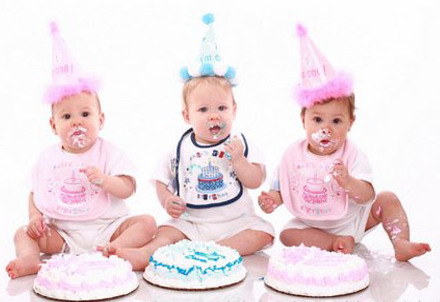 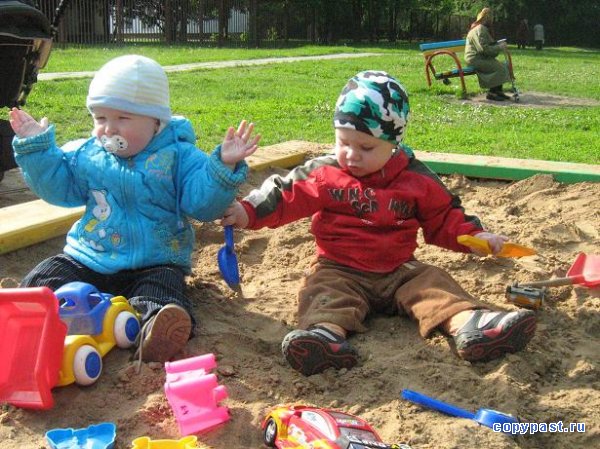 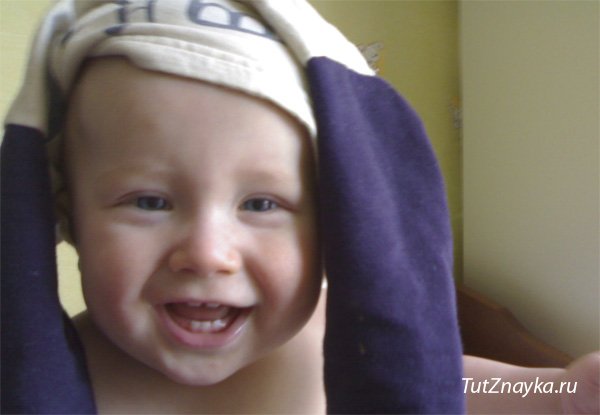 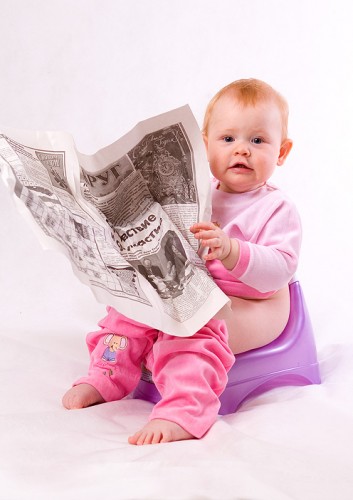 - приближенность        домашнего режима к    режиму детского сада.
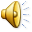 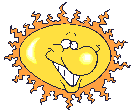 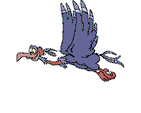 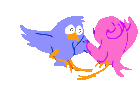 Основные особенности нормально текущего 
Периода адаптации.
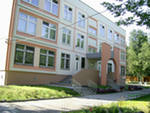 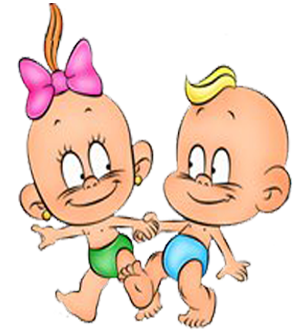 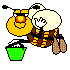 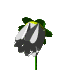 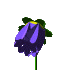 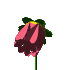 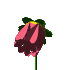 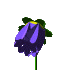 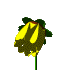 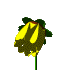 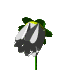 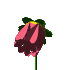 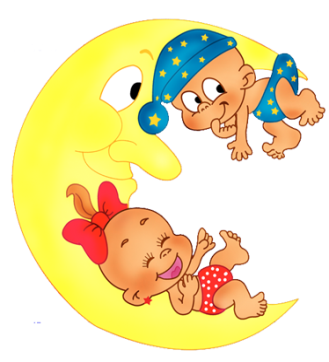 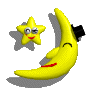 нарушение
 сна
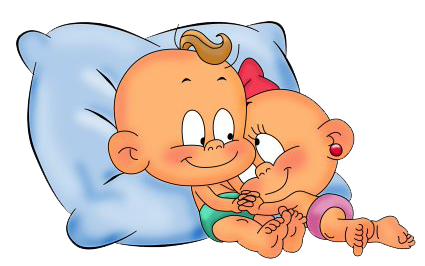 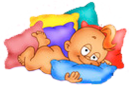 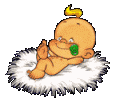 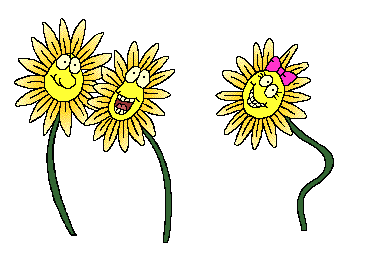 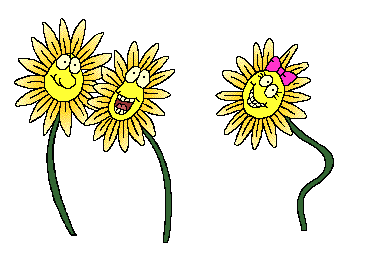 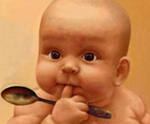 Нарушение аппетита
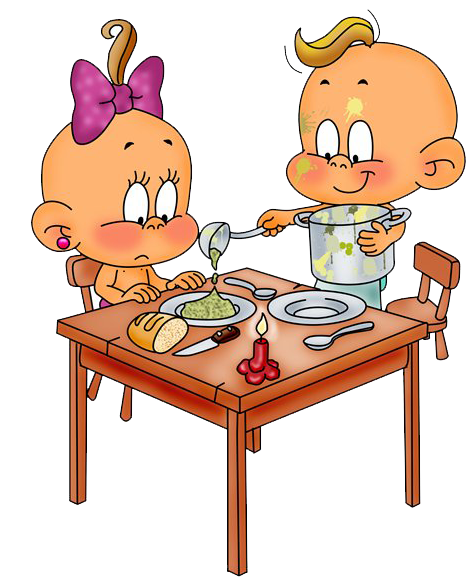 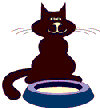 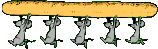 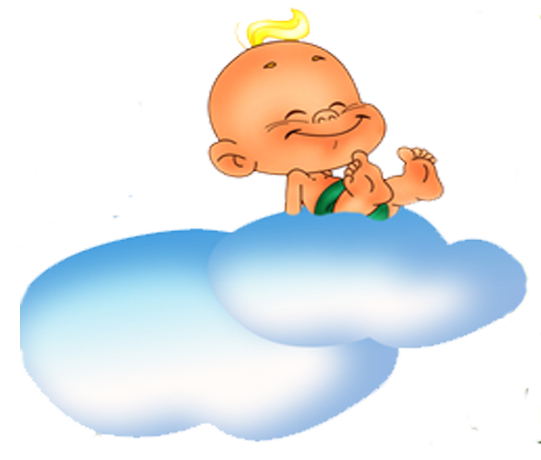 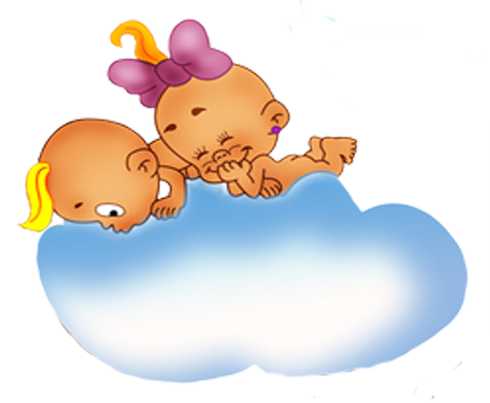 Понижение иммунитета
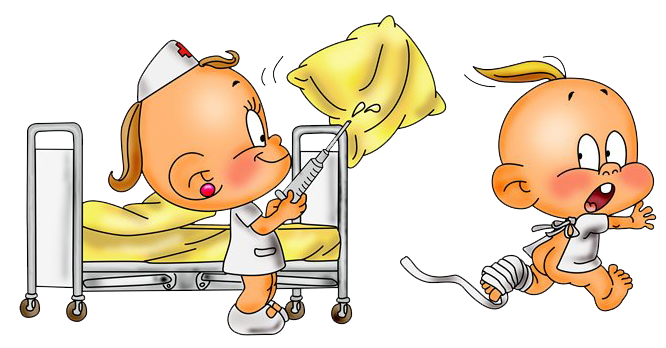 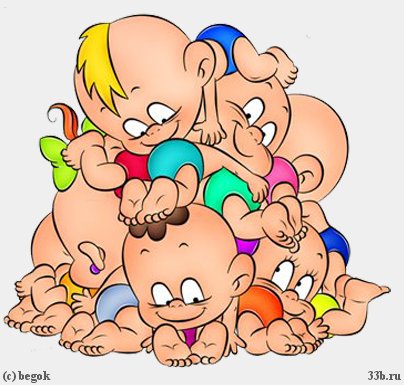 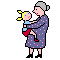 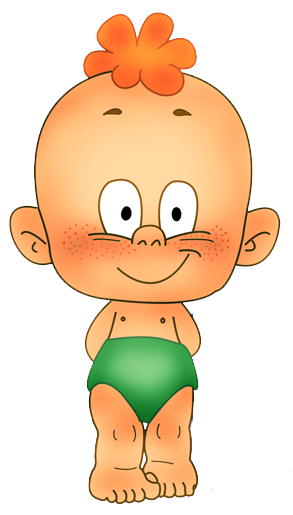 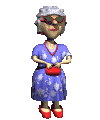 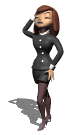 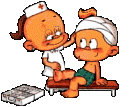 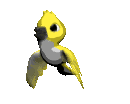 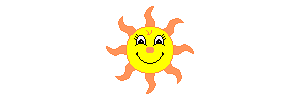 Нарушения поведения
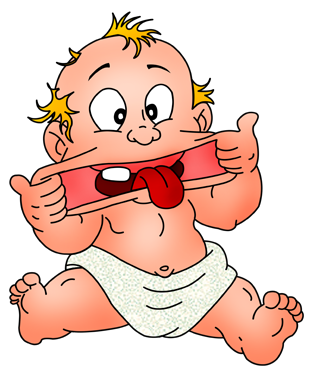 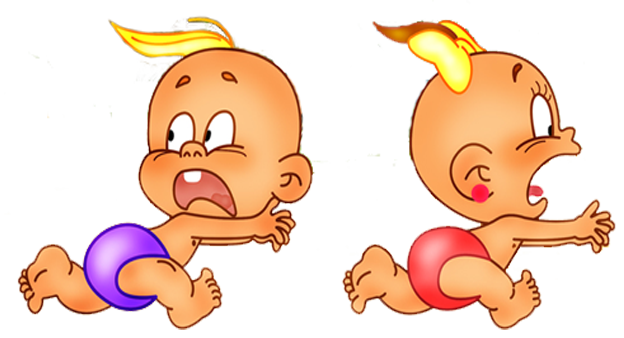 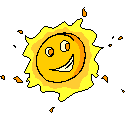 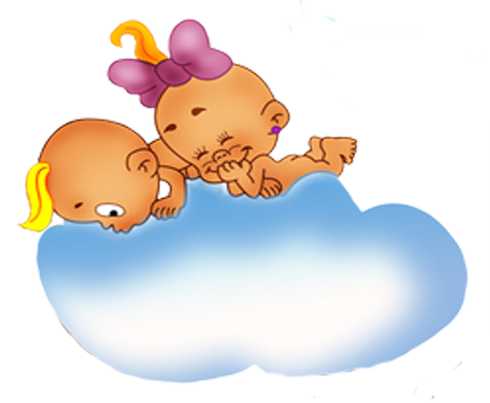 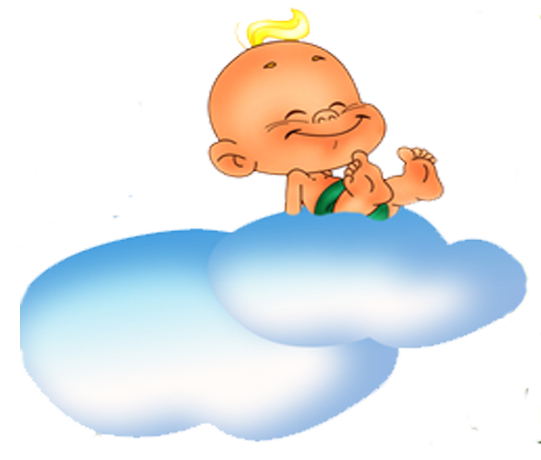 Советы родителям
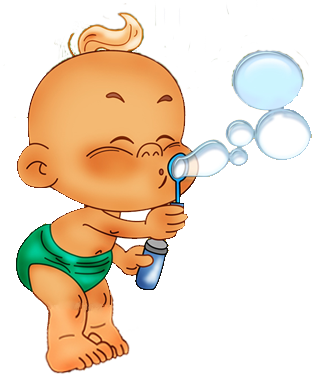 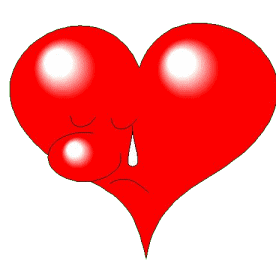 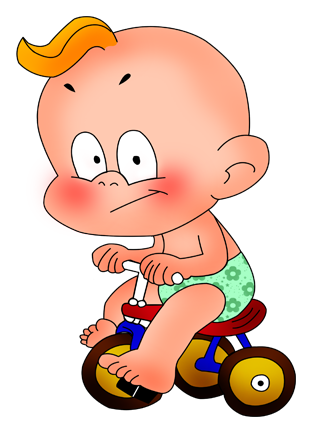 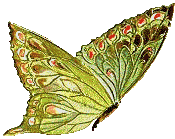 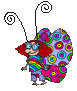 Перестаньте волноваться
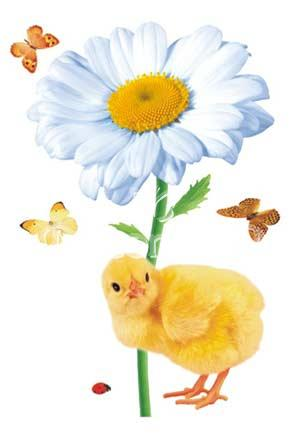 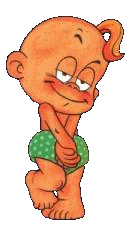 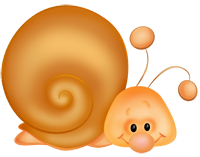 Обратите внимание
 на режим дня ребенка
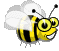 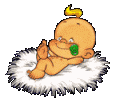 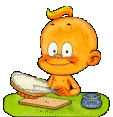 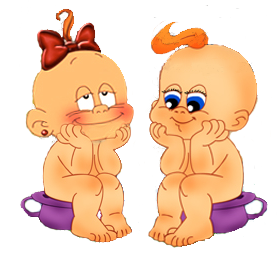 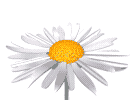 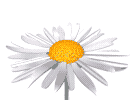 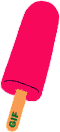 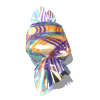 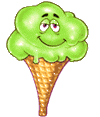 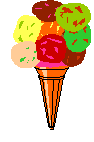 Максимально приблизьте меню
 вашего ребенка к детсадовскому
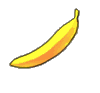 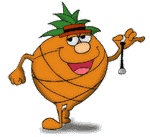 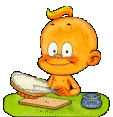 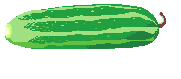 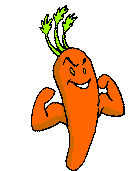 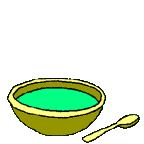 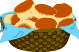 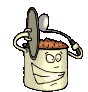 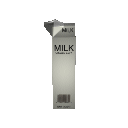 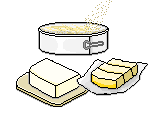 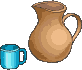 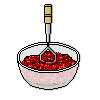 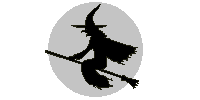 Никогда не пугайте ребенка 
детским садом
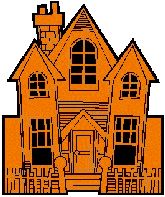 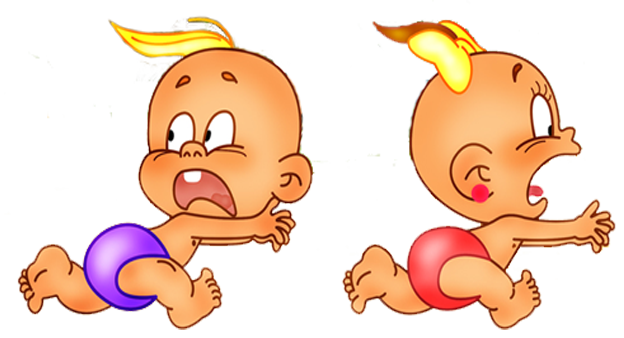 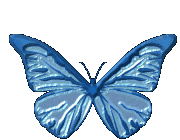 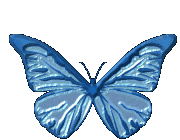 Как можно чаще
Обнимайте ребёнка
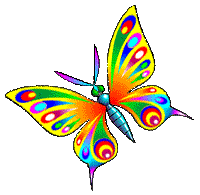 Ласкайте ребёнка
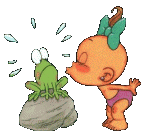 Целуйте ребёнка
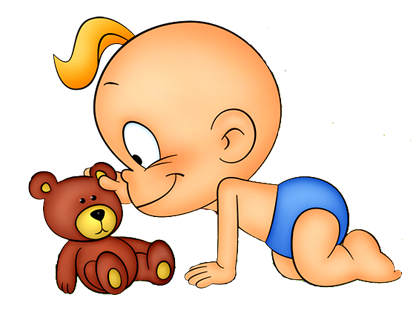 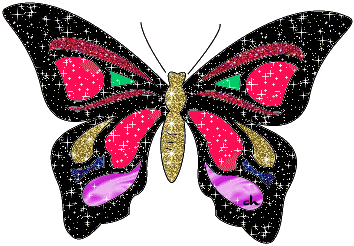 Добро  пожаловать!!!
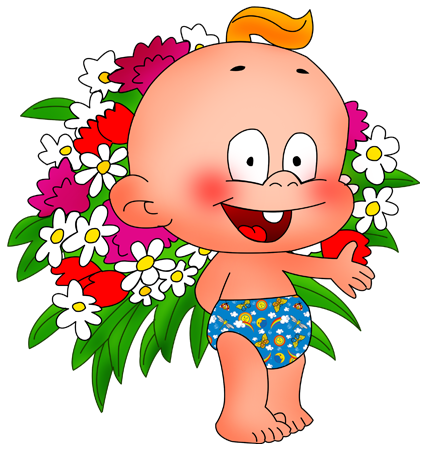 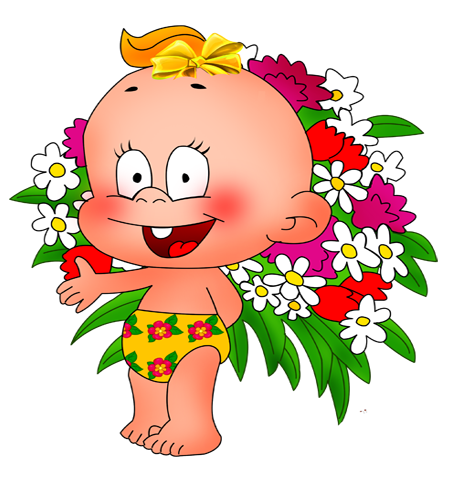 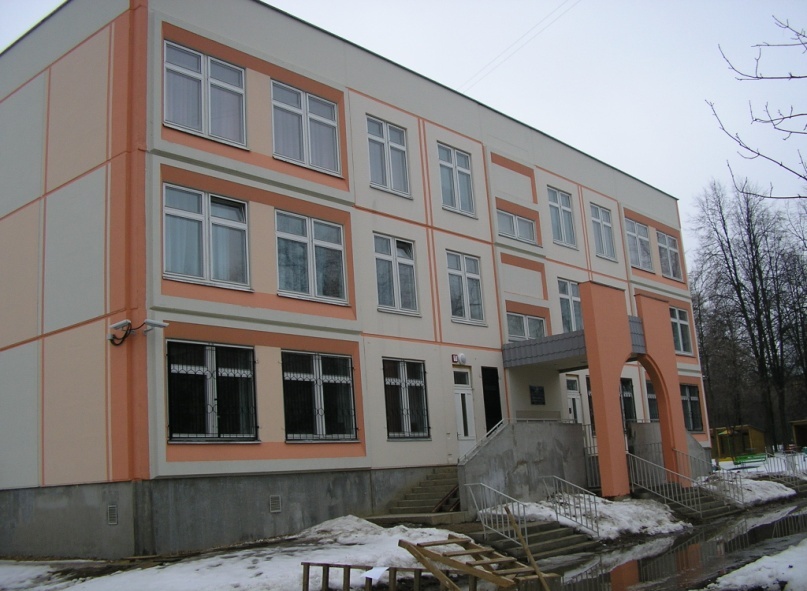 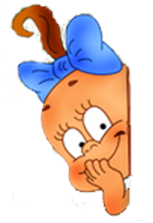 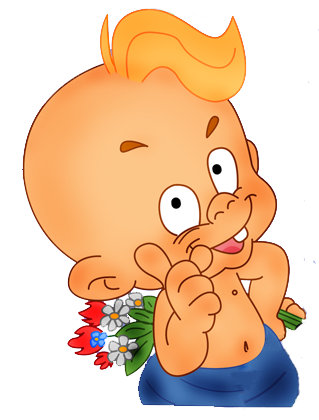 Педагог- психолог
Синякова Наталия Владимировна